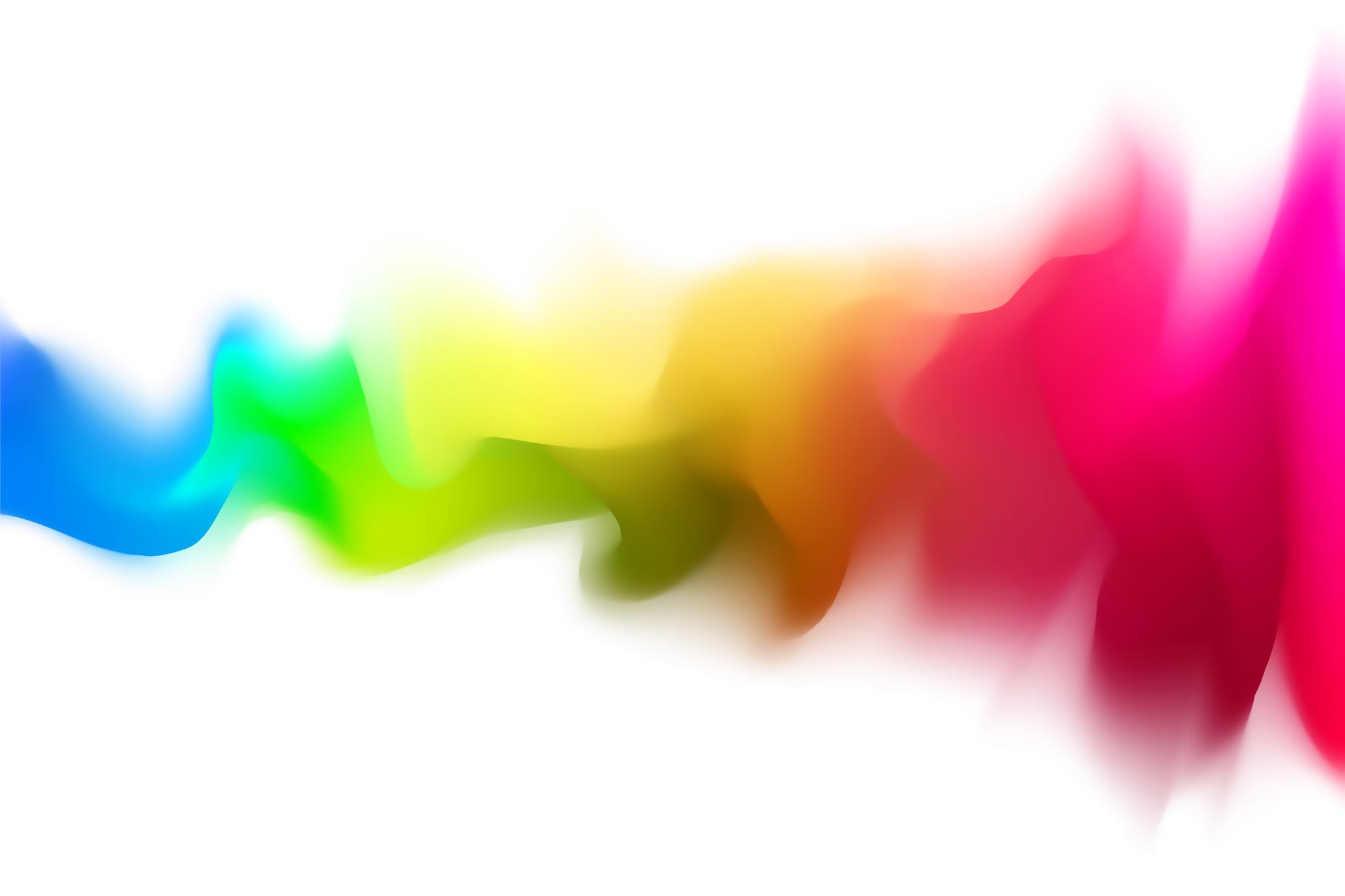 啟示錄查經10:1-11:2
啟示錄 10:1 - 11:2 “插曲二：吃書卷和量神的殿”
04.20.
2023
「但在第七位天使吹號發聲的時候、神的奧秘、就成全了、正如神所傳給祂僕人眾先知的佳音。」 (10:7)
複習: 啟示錄 7:1-17“插曲一：聖徒受印蒙保守”
基本真理：無論外在環境如何艱難困苦，上帝必然保守聖徒在祂救贖的恩典之中。
屬靈原則：
上帝的僕人身上必然有被主認定的生命特質。
在上帝與羔羊面前的敬拜不分地上的國度，種族，語言，與文化。
今生的生命見證與永生的榮耀地位有不可分的關係，得勝者必永遠與神同在。
O 七號的序曲 (8:2-6) – 第 9a 課
O 七號 (8:7-9:20 & 11:15-19) – 第 9b & 10 課
§插曲二 (10:1-11:14) – 第 14 & 15 課
§插曲三 (12:1-14:20) –  第 16-18 課
O 七碗的序曲 (15:1-8) – 第 11a 課
O 七碗 (16:1-21) – 第 11b & 12 課
10:1 我又看見另有一位大力的天使從天降下，披著雲彩，頭上有虹，臉面像日頭，兩腳像火柱。 2 他手裡拿著小書卷，是展開的。他右腳踏海，左腳踏地， 3 大聲呼喊，好像獅子吼叫。呼喊完了，就有七雷發聲。 4 七雷發聲之後，我正要寫出來，
就聽見從天上有聲音說：「七雷所說的你要封上，不可寫出來。」 5 我所看見的那踏海踏地的天使向天舉起右手來， 6 指著那創造天和天上之物、地和地上之物、海和海中之物，直活到永永遠遠的，起誓說：「不再有時日了 ！〔或作不再耽延了〕
7 但在第七位天使吹號發聲的時候，神的奧祕就成全了，正如神所傳給祂僕人眾先知的佳音。」 8 我先前從天上所聽見的那聲音又吩咐我說：「你去，把那踏海踏地之天使手中展開的小書卷取過來。」
9 我就去到天使那裡，對他說：「請你把小書卷給我。」他對我說：「你拿著吃盡了，便叫你肚子發苦，然而在你口中要甜如蜜。」 10 我從天使手中把小書卷接過來，吃盡了，在我口中果然甜如蜜；吃了以後，肚子覺得發苦了。
11 天使〔原文作他們〕對我說：「你必指著多民、多國、多方、多王再說預言。」
11:1 有一根葦子賜給我當做量度的杖，且有話說：「起來，將神的殿和祭壇並在殿中禮拜的人都量一量。2 只是殿外的院子要留下不用量，因為這是給了外邦人的，他們要踐踏聖城四十二個月。
『另有一位大力的天使(mighty angel)』～ 第一位大力的天使是出現在5:2的異象敘述中，『我又看見一位大力的天使，大聲宣傳說：有誰配展開那書卷，揭開那七印呢。』顯然大力的天使聲音都不小。也可能是特有所指。
「從天降下，披著雲彩」
啟1:7 看哪、祂駕雲降臨．眾目要看見祂、連刺祂的人也要看見祂．地上的萬族都要因祂哀哭。這話是真實的。阿們。
「頭上有虹」
啟4:3 看那坐著的、好像碧玉和紅寶石．又有虹圍著寶座、好像綠寶石。
「臉面像日頭」
啟1:16 祂右手拿著七星．從祂口中出來一把兩刃的利劍．面貌如同烈日放光。
「兩腳像火柱」
這是上帝在出埃及記曠野中的形象
啟1:15 腳好像在爐中鍛煉光明的銅．聲音如同眾水的聲音。
「好像獅子吼叫 」
啟 5:5 長老中有一位對我說、不要哭．看哪、猶大支派中的獅子、大衛的根、祂已得勝、能以展開那書卷、揭開那七印。
帖撒羅尼迦後書 1:6 神既是公義的，就必將患難報應那加患難給你們的人。7 也必使你們這受患難的人，與我們同得平安，那時，主耶穌同他有能力的天使(mighty angels)，從天上在火焰中顯現…
2 他手裡拿著小書卷，是展開的。他右腳踏海，左腳踏地…
參考本章的結語
	11 天使〔原文作他們〕對我說：「你必指著多民、多國、多方、多王再說預言。」(都是指著將受審判的對象。)
啟示錄 11:15 第七位天使吹號、天上就有大聲音說、世上的國、成了我主和主基督的國．祂要作王、直到永永遠遠。
第3-4節中的“七雷” (七聲雷響)可能表徵神寶座所發出的聲音
詩篇 18:13 『耶和華也在天上打雷．至高者發出聲音、便有冰雹火炭。』
約伯記 36:29 誰能明白雲彩如何鋪張、和神行宮的雷聲呢…33 所發的雷聲顯明祂的作為、又向牲畜指明要起暴風。
啟示錄 8:5 天使拿著香爐，盛滿了壇上的火，倒在地上，隨有雷轟，大聲，閃電，地震。
約翰福音 12:28 父阿、願你榮耀你的名．當時就有聲音從天上來說、我已經榮耀了我的名、還要再榮耀。29 站在旁邊的眾人聽見、就說、打雷了．還有人說、有天使對他說話…
利未記 26:18 你們因這些事若還不聽從我，我就要為你們的罪加七倍懲罰你們… 21 你們行事若與我反對，不肯聽從我，我就要按你們的罪加七倍，降災與你們。 23 你們因這些事，若仍不改正歸我，行事與我反對，
24 我就要行事與你們反對，因你們的罪，擊打你們七次…27 你們因這一切的事，若不聽從我，卻行事與我反對， 28 我就要發烈怒，行事與你們反對，又因你們的罪，懲罰你們七次。
『七印/七號/七雷/七碗』和利未記的四重七災有值得比較之處。(利未記26章)
明顯表示七雷的內容雖然封起來，不予揭示，其內容必然是關乎『必然發生，並且與七印/七號/七碗同時的，審判之災。』
5 我所看見的那踏海踏地的天使向天舉起右手來， 6 指著那創造天和天上之物、地和地上之物、海和海中之物，直活到永永遠遠的，起誓說：「不再有時日了 ！〔或作不再耽延了〕
「不再有時日了 ！
彼得後書 3:9 主所應許的尚未成就、有人以為祂是耽延．其實不是耽延、乃是寬容你們、不願有一人沉淪、乃願人人都悔改。10 但主的日子要像賊來到一樣．那日天必大有響聲廢去、有形質的都要被烈火銷化、地和其上的物都要燒盡了。
比較 – 但以理書12:7，『我聽見那站在河水以上，穿細麻衣的，向天舉起左右手，指著活到永遠的主起誓，說：要到一載，二載，半載，打破聖民權力的時候，這一切事就都應驗了』
奧秘 = 尚未揭示的真理和啟示
以弗所書 3:5 這奧秘在以前的世代、沒有叫人知道、像如今藉著聖靈啟示祂的聖使徒和先知一樣．6 這奧秘就是外邦人在基督耶穌裡、藉著福音得以同為後嗣、同為一體、同蒙應許。
哥林多前書 15:51 我如今把一件『奧秘的事』告訴你們．我們不是都要睡覺、乃是都要改變、52 就在一霎時、眨眼之間、號筒末次吹響的時候．因號筒要響、死人要復活成為不朽壞的、我們也要改變…
10:8 我先前從天上所聽見的那聲音又吩咐我說：「你去，把那踏海踏地之天使手中展開的小書卷取過來。」 9 我就去到天使那裡，對他說：「請你把小書卷給我。」他對我說：「你拿著吃盡了，便叫你肚子發苦，然而在你口中要甜如蜜。」
10 我從天使手中把小書卷接過來，吃盡了，在我口中果然甜如蜜；吃了以後，肚子覺得發苦了。 11 天使對我說：「你必指著多民、多國、多方、多王再說預言。」
比較：以西結書 2:8-10; 3:1
以西結書 2:8 人子阿、要聽我對你所說的話、不要悖逆像那悖逆之家、你要開口喫我所賜給你的。9 我觀看、見有一隻手向我伸出來、手中有一書卷。10 他將書卷在我面前展開、內外都寫著字、其上所寫的有哀號、歎息、悲痛的話。
以西結書 3:1 他對我說、人子阿、要喫你所得的、要喫這書卷、好去對以色列家講說。2 於是我開口、他就使我喫這書卷。3 又對我說、人子阿、要喫我所賜給你的這書卷、充滿你的肚腹．我就喫了、口中覺得其甜如蜜。
“書卷”預表什麼? 約翰“吃盡了”書卷又表徵什麼?
耶利米書15:16 耶和華萬軍之神阿、我得著你的言語、就當食物喫了．你的言語、是我心中的歡喜快樂．因我是稱為你名下的人。
約翰吃了書卷“口中甜如蜜”表徵什麼? (參：詩119:103) “肚子覺得發苦”又是表徵什麼? (參：結3:7, 14; 耶4:18) 天使要約翰吃書卷的目的是什麼?
詩篇119:103 你的言語在我上膛何等甘美．在我口中比蜜更甜。
耶利米書4:18 你的行動、你的作為招惹這事．這是你罪惡的結果．實在是苦、是害及你心了。
以西結書 3:7 以色列家卻不肯聽從你、因為他們不肯聽從我．原來以色列全家是額堅心硬的人。14 於是靈將我舉起帶我而去、我心中甚苦、靈性忿激．並且耶和華的靈在我身上大有能力。
11:1 有一根葦子賜給我當做量度的杖，且有話說：「起來，將神的殿和祭壇並在殿中禮拜的人都量一量。2 只是殿外的院子要留下不用量，因為這是給了外邦人的，他們要踐踏聖城四十二個月。
在舊約中，『測量』常常與『保護』或『審判』有關。
撒迦利亞書 1:16 所以耶和華如此說：現今我回到耶路撒冷，仍施憐憫，我的殿必重在其中，準繩必拉在耶路撒冷之上，這是萬軍之耶和華說的。
耶利米哀歌 2:8 耶和華定意拆毀錫安的城牆，祂拉了準繩，不將手收回，定要毀滅，祂使外郭和城牆都悲哀，一同衰敗。
啟示錄對於『聖殿』與『聖城』的預言，學者間有許多不同的觀點與解釋，大致歸類如下：
已過派(歷史派)觀點
修訂版未來派觀點
時代論未來派觀點
綜合派觀點
『量度』(measure)有什麼特殊意義?
這異象已經發生還是尚未發生?
所見之物是實體還是寓意?
禮拜的人是指誰，外邦人是指誰?
42個月該如何解釋?
闡釋11:1-2的關鍵要點
第1-2節中『神的殿』可能是預表什麼?
彼得前書 2:5你們來到主面前、也就像活石、被建造成為靈宮、作聖潔的祭司、藉著耶穌基督奉獻神所悅納的靈祭…
約翰福音 2:19 耶穌回答說：「你們拆毀這殿，我三日內要再建立起來。」 20 猶太人便說：「這殿是四十六年才造成的，你三日內就再建立起來嗎？」 21 但耶穌這話是以他的身體為殿。
以弗所書 2:19 這樣，你們不再作外人和客旅，是與聖徒同國，是神家裡的人了； 20 並且被建造在使徒和先知的根基上，有基督耶穌自己為房角石， 21 各房靠他聯絡得合式，漸漸成為主的聖殿。
為什麼神的殿被量，但殿外的院子卻沒有? 這又預表什麼?
馬太福音 10:28 那殺身體不能殺靈魂的、不要怕他們．惟有能把身體和靈魂都滅在地獄裡的、正要怕他。
『外邦人要踐踏聖城四十二個月』是何意?
如果『聖殿』，『祭壇』都是寓意的話，那麼『四十二個月』應該也不會是字面上的意義；而是指『一段時間』。
回顧舊約典故：
路加福音 4:25 我對你們說實話，當以利亞的時候，天閉塞了三年零六個月，遍地有大饑荒，那時，以色列中有許多寡婦…
雅各書5:17 以利亞與我們是一樣性情的人，他懇切禱告，求不要下雨，雨就三年零六個月不下在地上。
『四十二個月』， 『一七之內』 『一七之半』，『一載，二載，半載』， 『一千二百九十日』 『一千三百三十五日』都是但以理書的詞彙；因此約翰所看到的異象應該是回應先知但以理所看到的異象。
但以理書 12:7 我聽見那站在河水以上、穿細麻衣的、向天舉起左右手、指著活到永遠的主起誓、說、要到一載、二載、半載、打破聖民權力的時候、這一切事就都應驗了。8 我聽見這話、卻不明白、就說、我主阿、這些事的結局是怎樣呢。
9 他說、但以理阿、你只管去、因為這話已經隱藏封閉、直到末時。10 必有許多人使自己清淨潔白、且被熬煉．但惡人仍必行惡、一切惡人都不明白、惟獨智慧人能明白。11 從除掉常獻的燔祭、並設立那行毀壞可憎之物的時候、必有一千二百九十日。12 等到一千三百三十五日的、那人便為有福。
啟示錄 13:5 又賜給牠說誇大褻瀆話的口．又有權柄賜給牠、可以任意而行四十二個月。6 獸就開口向神說褻瀆的話、褻瀆神的名、並祂的帳幕、以及那些住在天上的。7 又任憑牠與聖徒爭戰、並且得勝．也把權柄賜給牠、制伏各族各民各方各國。
三派解經學者對這兩節經文的解釋：
啟示錄 11:1-2
已過派(歷史派)觀點：啟示錄所記載的，已經發生在西元70年(所以他們認為啟示錄寫於尼祿做皇帝的時候，60年代)。
修訂版未來派觀點：聖殿與聖城都是寓意的。神的殿，祭壇和禮拜的人都是指得救的以色列人，他們都受到上帝的保護。
時代論未來派觀點：這些事發生在主末次再來之前；『聖城』和『聖殿』都是指地上實體的建築。在殿裡做禮拜(敬拜)的是信主的猶太人；在外院的是不信主的猶太人。外邦人要踐踏外院；以色列的『餘民』(得救的以色列人)要受到上帝的保護。
綜合派觀點：啟示錄的異象有預言性，並會在教會時期中多次應驗，甚且會在末日有終極的應驗。『外院』的解釋分兩派：(1)在末後爭戰中受逼迫而身體受苦的聖徒；或(2)在末後爭戰中離道反教的教會。(參考2-3章給七個教會的信。)
『祭壇』在此原文字義是『獻祭/犧牲之處』，指向聖徒為信仰而受難之處；回應第六章所述祭壇『有為神的道，並為作見證，被殺之人的靈魂』(6:9) 。新舊約都提到上帝的百姓也是祂所揀選的祭司。
『聖城』在啟示錄中往往是指：
末世的教會 (20:9，『他們上來遍滿了全地，圍住聖徒的營，與蒙愛的城，就有火從天降下，燒滅了他們。』) 
或是
天上的耶路撒冷 (3:12, 『得勝的，我要叫他在我神殿中作柱子，他也必不再從那裡出去，我又要將我神的名，和我神城的名，(這城就是從天上從我神那裡降下來的新耶路撒冷)並我的新名，都寫在他上面。』21:2, 10)。
回顧舊約典故：
路加福音 4:25 我對你們說實話，當以利亞的時候，天閉塞了三年零六個月，遍地有大饑荒，那時，以色列中有許多寡婦…
雅各書5:17 以利亞與我們是一樣性情的人，他懇切禱告，求不要下雨，雨就三年零六個月不下在地上。
以利亞在基立溪/撒勒法的服事也指向主耶穌在地上三年半的服事。所以『四十二個月』與主耶穌有相當密切的關係，也與接下去要看的經文有密切的關係。
整個11:3-12的敘述模式是『重述/模仿』主耶穌道成為肉身時，在魔鬼撒旦的抗爭和逼迫下(約 15:20)的教訓和作為(神蹟奇事)，乃至於最終的受難，復活，與升天(“有一朵雲彩把他接去”；徒1:9)；而且“你們將要痛哭，哀號，世人倒要喜樂…”(約16:20)。
惟有忍耐到底的，必然得救。
馬太福音 24:13
結語